SPECIAL EVENT & CHANGING WORLD
2020
KONTRAK KULIAH
ATTETION PLEASE..
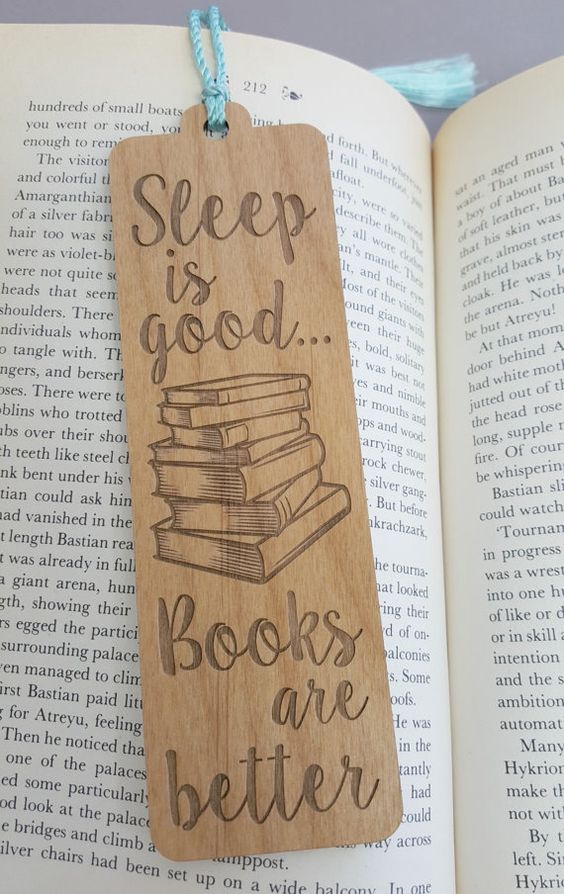 Tidak memakai ID/ KTM, tidak membawa text book dan tidak membawa log book dianggap tidak Hadir
NILAI PROGAM STUDI ILMU KOMUNIKASI
TOP 10 SKILL
RENCANA PEMBELAJARAN SEMESTER
PROBLEM?
SPECIAL EVENT
Unique moment in time celebrated with ceremony and ritual to satisfy specific needs.
The term event is derived from the Latin word e-venire, which means “outcome.” Therefore, every event is, in fact, an outcome produced by a team that is led by the Event Leader.
EVENT PLANNING PROFESSION
the profession must have a unique body of knowledge
the profession typically has voluntary standards that often result in certification
the profession has an accepted code of conduct or ethics.
EVENT PURPOSES
EVENT SUBFIELDS
MASALAH RFE
EXERCISE
Buat solusi dari masalah RFE

Wawancara 2 (background berbeda) praktisi yang terlibat di event besar
Buat daftar pertanyaan
Buat transkrip wawancara
Gali secara mendalam apa yang harus anda ketahui terkait dunia manajemen acara
Presentasikan (file ppt) di kelas mendatang maksimal 10 menit, ppt diupload pada drive H-1 kelas 23.59